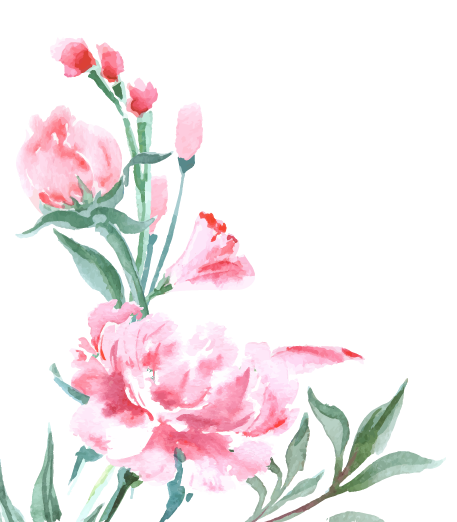 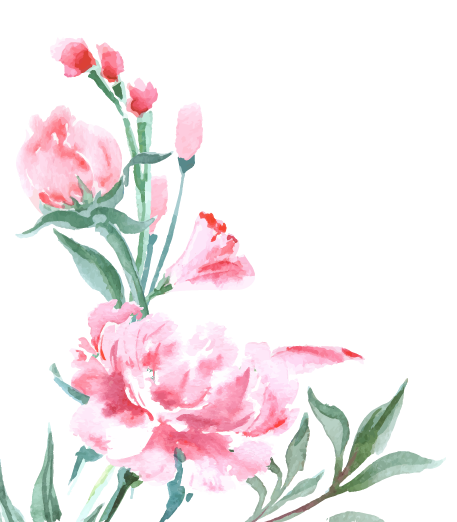 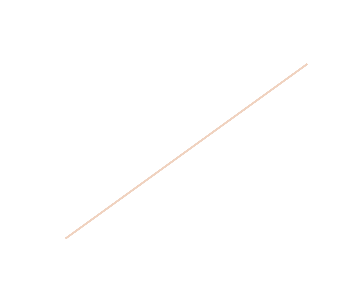 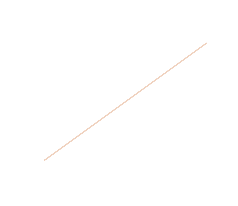 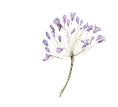 恩
感
亲
母
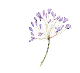 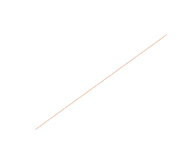 NEW SUMMER
This summer, keep you comfortable and relaxed
Keep away from the hot summer
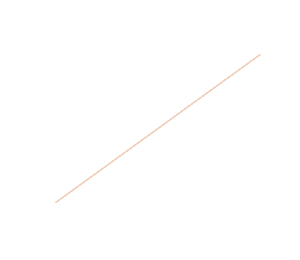 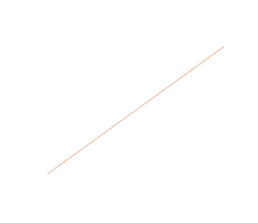 小清新文艺通用PPT，所有文字都可修改 完整框架,
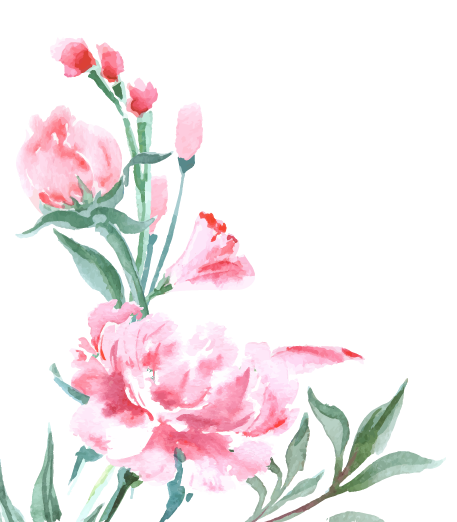 目录
02
活动流程执行
整体活动概括
01
Please add the title here
Please add the title here
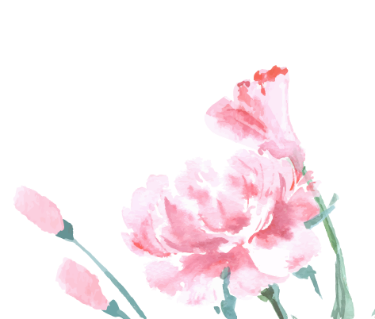 整体活动意义
活动后勤保障
04
03
Please add the title here
Please add the title here
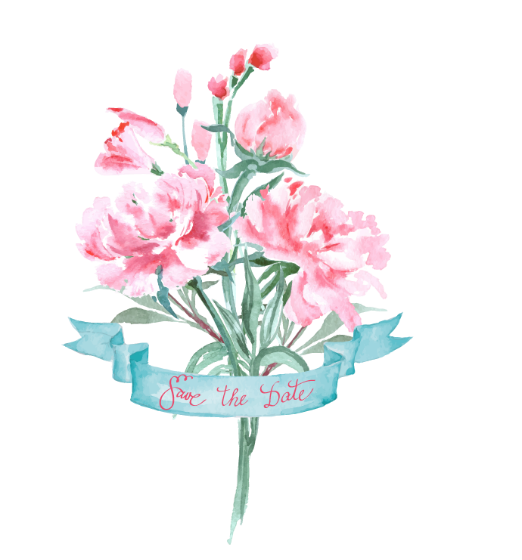 整体活动概括
整体活动概括
01
Please add the title here
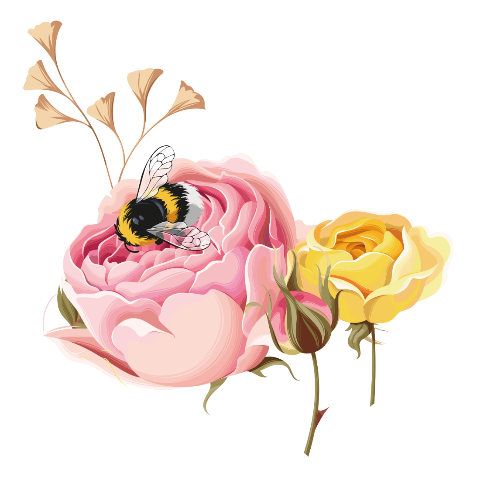 节日介绍
母亲节（Mother's Day），是一个感谢母亲的节日，这个节日最早出现在古希腊；而现代的母亲节起源于美国，是每年5月的第二个星期日。
整体活动概括
01
Please add the title here
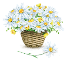 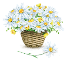 请输入你的题目
请在此处添加详细描在此处添加详细在此处添加详细描述文本，尽量与标题文本语言请在请在此处添加详细描在此处添加详细在此处添加
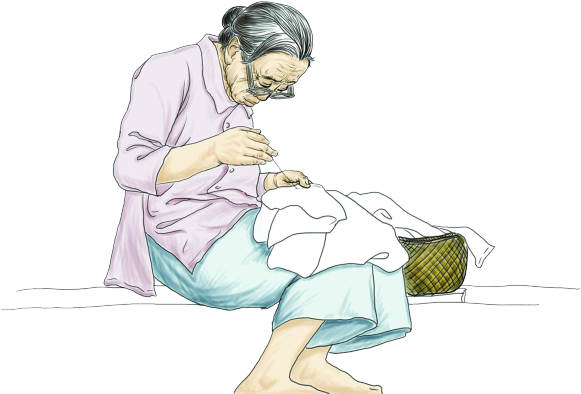 请输入你的题目
请在此处添加详细描在此处添加详细在此处添加详细描述文本，尽量与标题文本语言请在请在此处添加详细描在此处添加详细在此处添加
整体活动概括
01
Please add the title here
70%
80%
50%
添加标题
添加标题
添加标题
Click here to add words
Click here to add words
Click here to add words
Click here to add words
Click here to add words
Click here to add words
整体活动概括
01
Please add the title here
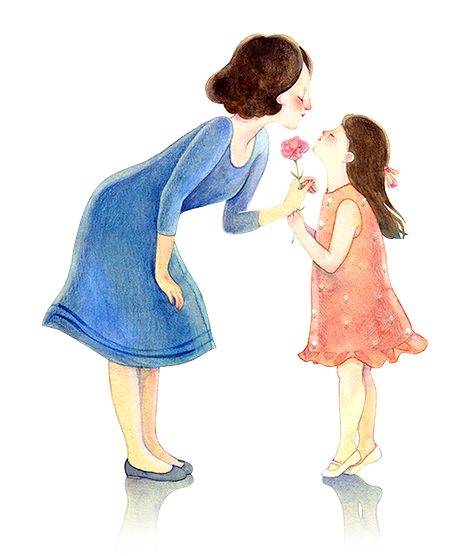 输入标题
这里输入简单的文字概述里输入简单文字概述输入简单
输入标题
这里输入简单的文字概述里输入简单文字概述输入简单
输入标题
这里输入简单的文字概述里输入简单文字概述输入简单
输入标题
这里输入简单的文字概述里输入简单文字概述输入简单
整体活动概括
01
Please add the title here
节日介绍
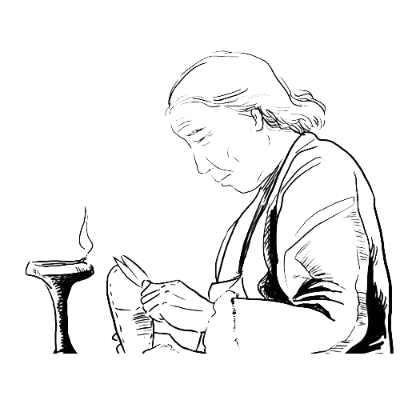 母亲节（Mother's Day），是一个感谢母亲的节日，这个节日最早出现在古希腊；而现代的母亲节起源于美国，是每年5月的第二个星期日。
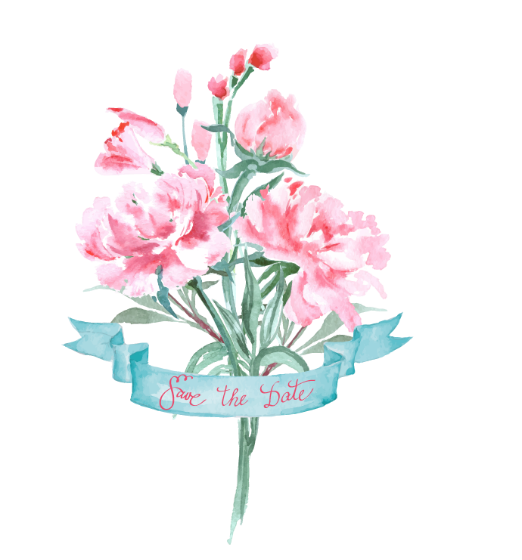 活动流程执行
2
1
3
点击输入标题名称
02
Please add the title here
添加标题
添加标题
添加标题
Click here to add words
Click here to add words
Click here to add words
Click here to add words
Click here to add words
Click here to add words
点击输入标题名称
02
Please add the title here
输入标题名称
输入标题名称
I love you more than I've ever loved any woman. And I've waited longer for you than I've waited for any woman.
I love you more than I've ever loved any woman. And I've waited longer for you than I've waited for any woman.
I love you more than I've ever loved any woman. And I've waited longer for you than I've waited for any woman.
I love you more than I've ever loved any woman. And I've waited longer for you than I've waited for any woman.
点击输入标题名称
02
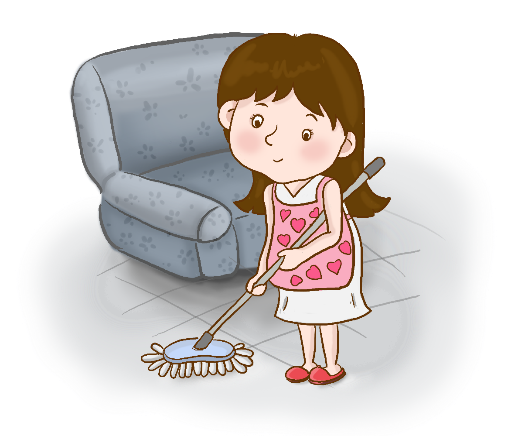 Please add the title here
输入标题
这里输入简单的文字概述里输入简单文字概述输入简单的文字概述里
输入标题
这里输入简单的文字概述里输入简单文字概述输入简单的文字概述里
输入标题
这里输入简单的文字概述里输入简单文字概述输入简单的文字概述里
点击输入标题名称
02
Please add the title here
节日介绍
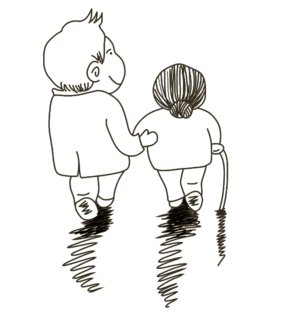 母亲节（Mother's Day），是一个感谢母亲的节日，这个节日最早出现在古希腊；而现代的母亲节起源于美国，是每年5月的第二个星期日。
点击输入标题名称
02
Please add the title here
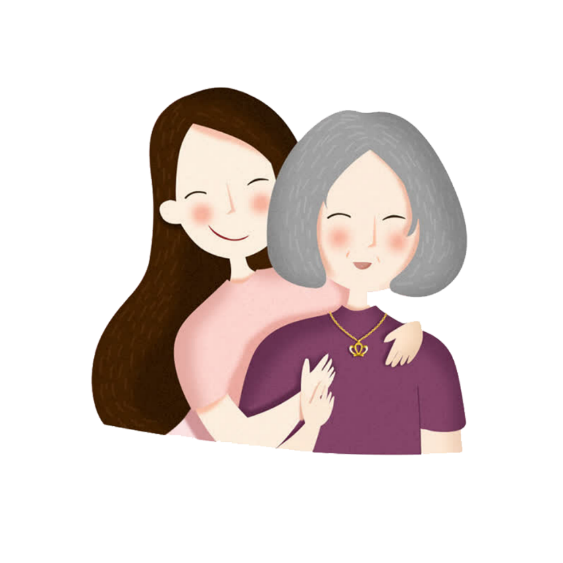 添加标题
Click here to add words
添加标题
Click here to add words
添加标题
Click here to add words
点击输入标题名称
02
Please add the title here
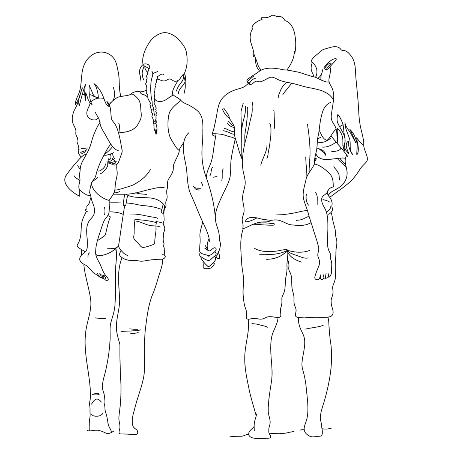 Click here to add words
Click here to add words
Click here to add words
Click here to add words
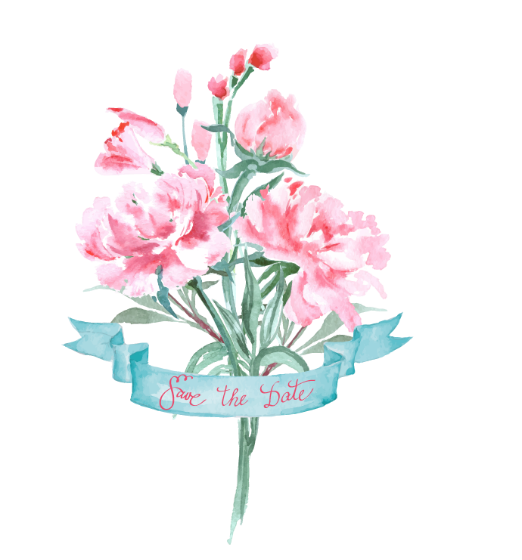 活动后勤保障
点击输入标题名称
02
Please add the title here
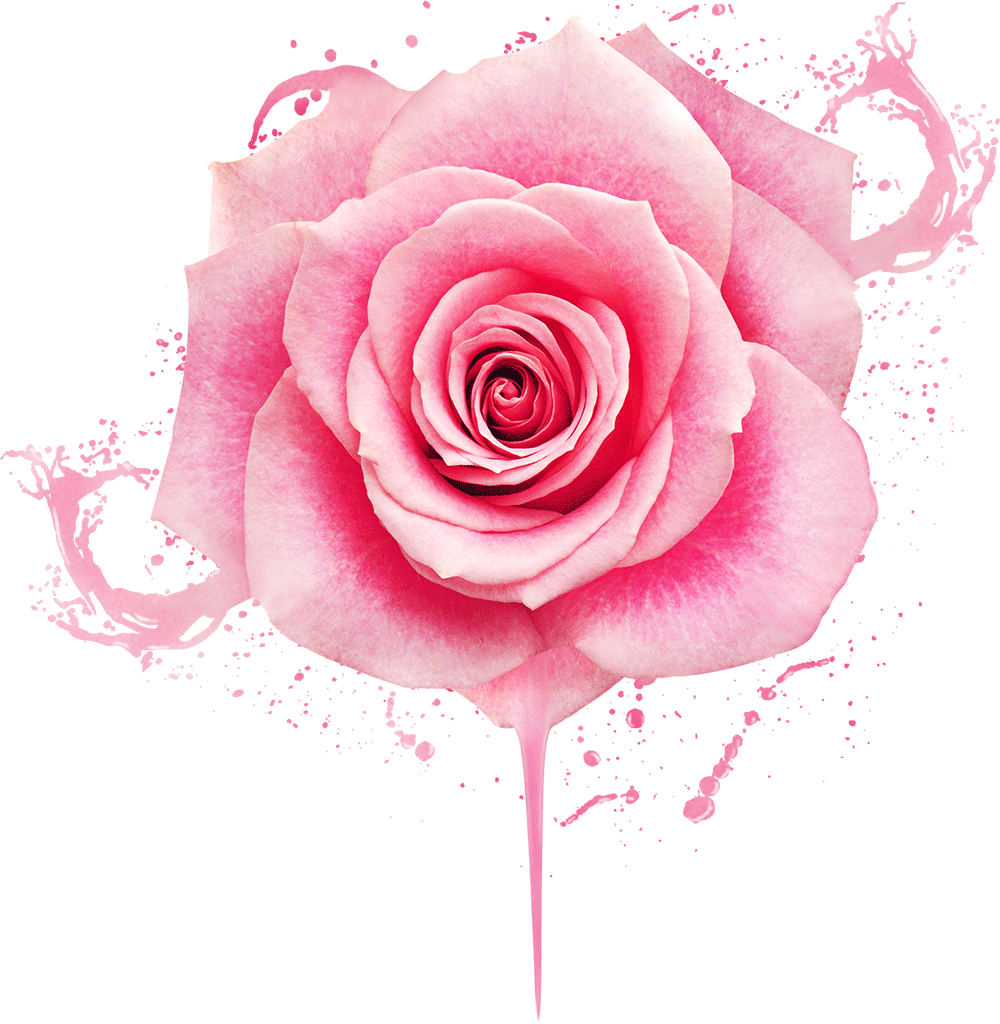 添加标题
Click here to add words
添加标题
Click here to add words
添加标题
Click here to add words
点击输入标题名称
02
Please add the title here
输入标题名称
输入标题名称
输入标题名称
Lorem Ipsum is simply dummy typesetting industry. Lorem Ipsum has been the industry's standard dummy text unknown specimen book. It has survived not only five centuries, but also
Lorem Ipsum is simply dummy typesetting industry. Lorem Ipsum has been the industry's standard dummy text unknown specimen book. It has survived not only five centuries, but also
Lorem Ipsum is simply dummy typesetting industry. Lorem Ipsum has been the industry's standard dummy text unknown specimen book. It has survived not only five centuries, but also
18
点击输入标题名称
02
Please add the title here
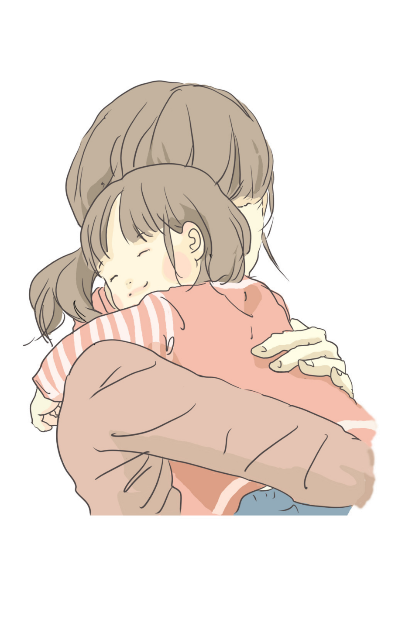 添加标题
Click here to add words
添加标题
Click here to add words
添加标题
Click here to add words
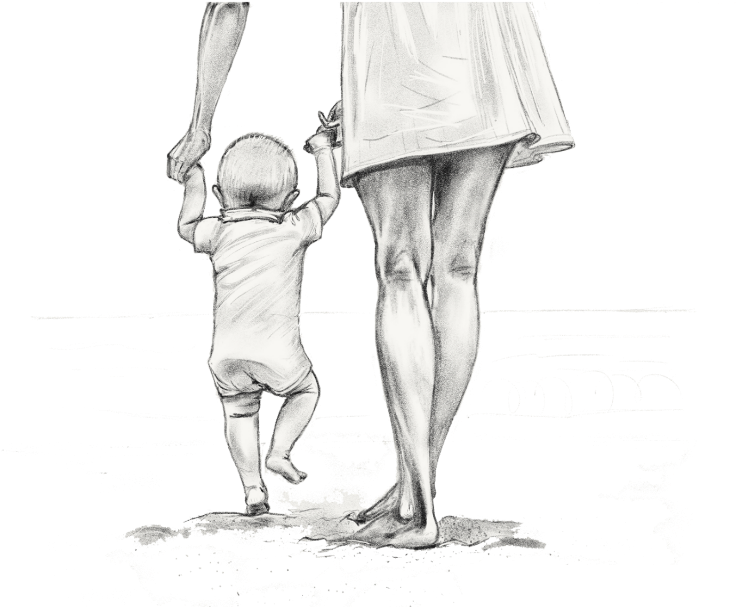 点击输入标题名称
02
Please add the title here
Click here to add words
Click here to add words
Click here to add words
Click here to add words
点击输入标题名称
02
Please add the title here
标题文本预设
标题文本预设
标题文本预设
标题文本预设
此部分内容作为文字排版占位显示 （建议使用主题字体）
此部分内容作为文字排版占位显示 （建议使用主题字体）
此部分内容作为文字排版占位显示 （建议使用主题字体）
此部分内容作为文字排版占位显示 （建议使用主题字体）
点击输入标题名称
02
Please add the title here
添加标题
添加标题
2
1
Click here to add words
Click here to add words
添加标题
4
3
添加标题
添加标题
Click here to add words
Click here to add words
点击输入标题名称
02
Please add the title here
欧美旅游之旅
欧美旅游之旅
欧美旅游之旅
Manager
Manager
Manager
Lorem Ipsum is simply dummy Ipsum has been the industry's standard dummy text unknown specimen book. It has survived not only five centuries, but also
Lorem Ipsum is simply dummy Ipsum has been the industry's standard dummy text unknown specimen book. It has survived not only five centuries, but also
Lorem Ipsum is simply dummy Ipsum has been the industry's standard dummy text unknown specimen book. It has survived not only five centuries, but also
23
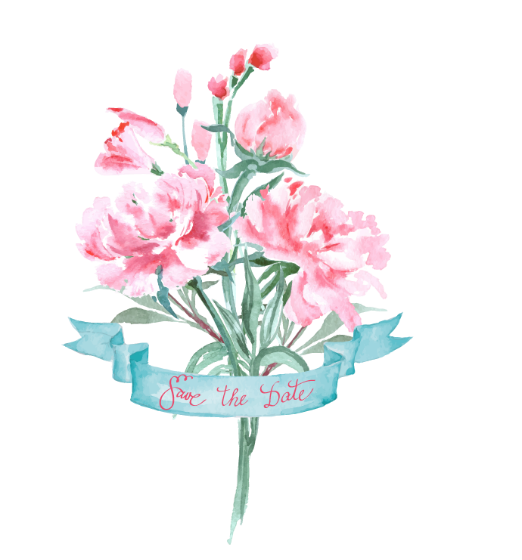 整体活动意义
点击输入标题名称
02
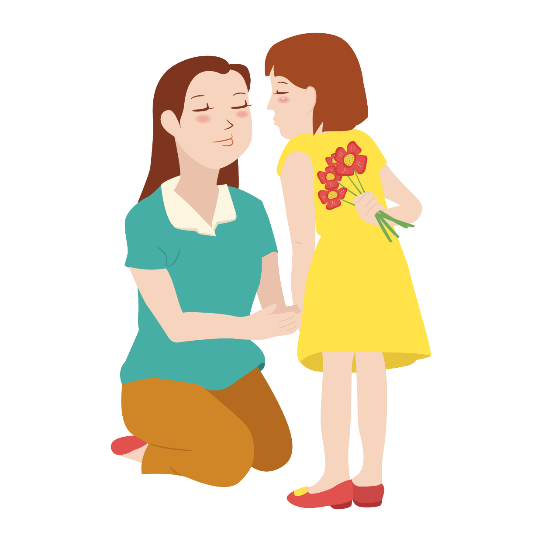 Please add the title here
标题文字添加
标题文字添加
标题文字添加
用户可以在投影仪或者计算机上进行演示，也可以将演示文稿打印出来，制作成胶片，以便应用到更广泛
用户可以在投影仪或者计算机上进行演示，也可以将演示文稿打印出来，制作成胶片，以便应用到更广泛
用户可以在投影仪或者计算机上进行演示，也可以将演示文稿打印出来，制作成胶片，以便应用到更广泛
点击输入标题名称
02
Please add the title here
文字添加
文字添加
文字添加
文字添加
文字添加
用户可以在投影仪或者计算机上进行演示
用户可以在投影仪或者计算机上进行演示
用户可以在投影仪或者计算机上进行演示
用户可以在投影仪或者计算机上进行演示
用户可以在投影仪或者计算机上进行演示
点击输入标题名称
02
Please add the title here
您的内容打在这里，或者通过复制您的文本后，在此框中选择粘贴，并选择只保留文字。您的内容打在这里，或者通过复制您的文本后，在此框中选择粘贴，并选择只保留文字。
项目一
未完成的项目
您的内容打在这里，或者通过复制您的文本后，在此框中选择粘贴，并选择只保留文字。您的内容打在这里，或者通过复制您的文本后，在此框中选择粘贴，并选择只保留文字。
项目一
您的内容打在这里，或者通过复制您的文本后，在此框中选择粘贴，并选择只保留文字。您的内容打在这里，或者通过复制您的文本后，在此框中选择粘贴，并选择只保留文字。
项目一
点击输入标题名称
02
Please add the title here
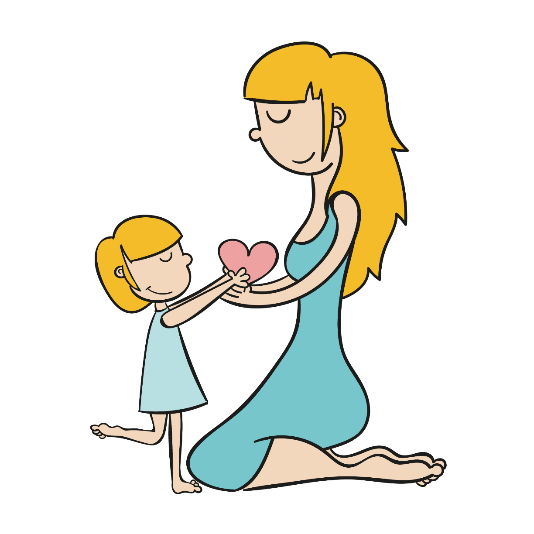 标题文字添加
标题文字添加
用户可以在投影仪或者计算机上进行演示，也可以将演示文稿打印出来，制作成胶片，以便应用到更广泛的领域中利用不仅可以创建演示文稿，还可以在互联网上召开面对面会议、远程会议或在网上给观众展示演示文稿
用户可以在投影仪或者计算机上进行演示，也可以将演示文稿打印出来，制作成胶片，以便应用到更广泛的领域中利用不仅可以创建演示文稿，还可以在互联网上召开面对面会议、远程会议或在网上给观众展示演示文稿
点击输入标题名称
02
Please add the title here
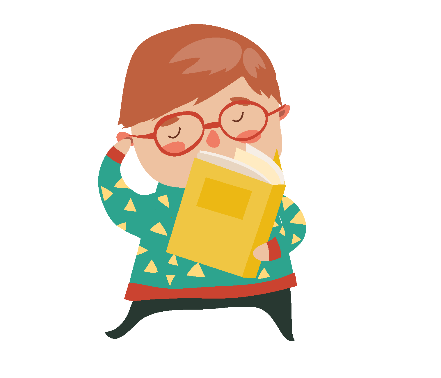 标题文字添加
标题文字添加
用户可以在投影仪或者计算机上进行演示，也可以将演示文稿打印出来，制作成胶片，以便应用到更广泛的领域中利用不仅可以创建演示文稿，还可以在互联网上召开面对面会议、远程会议或在网上给观众展示演示文稿
用户可以在投影仪或者计算机上进行演示，也可以将演示文稿打印出来，制作成胶片，以便应用到更广泛的领域中利用不仅可以创建演示文稿，还可以在互联网上召开面对面会议、远程会议或在网上给观众展示演示文稿
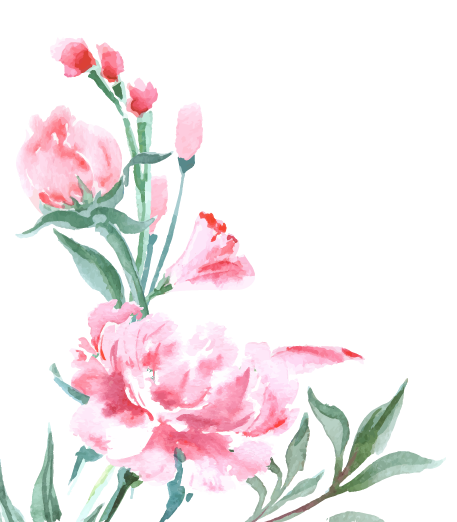 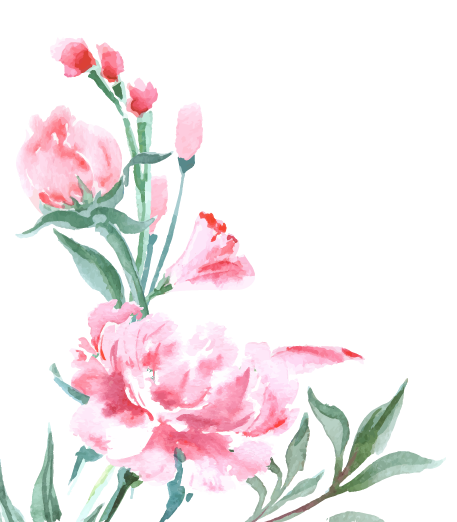 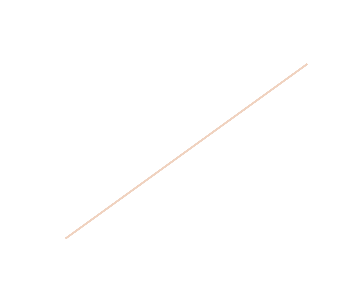 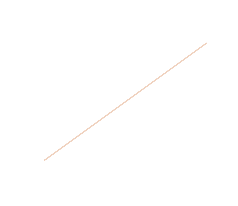 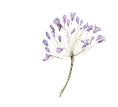 谢
感
看
收
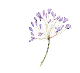 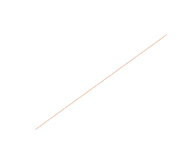 NEW SUMMER
This summer, keep you comfortable and relaxed
Keep away from the hot summer
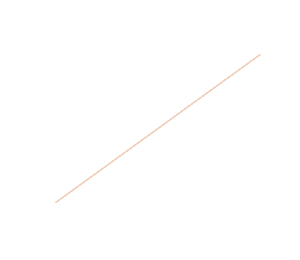 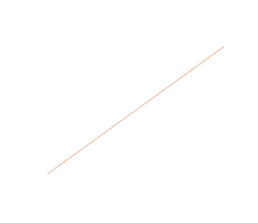 小清新文艺通用PPT，所有文字都可修改 完整框架,